Từ khóa
Start
KHỞI ĐỘNG
Từ khóa khí hậu
Start
- Chia lớp thành 4 đội chơi.
- Trò chơi sẽ có 8 chữ cái tương ứng 8 chữ đầu trong 1 từ/ cụm từ.
- Mỗi đội sẽ có 2 lượt lựa chọn chữ cái của mình. Mỗi câu hỏi sẽ có 10 giây suy nghĩ, nếu trả lời đúng sẽ được 10 điểm/1 câu, nếu trả lời sai đội bạn sẽ giành được quyền trả lời với mỗi câu đúng sẽ được 5 điểm.
T
Ô
P
Â
B
N
G
Đ
Bài 5
THỰC HÀNH
Vẽ và phân tích biểu đồ khí hậu
Biểu đồ khí hậu
1. Những yếu tố nào được biểu hiện trên biểu đồ? Trong thời gian là bao lâu?



2. Tìm hiểu các yếu tố được thể hiện trên biểu đồ
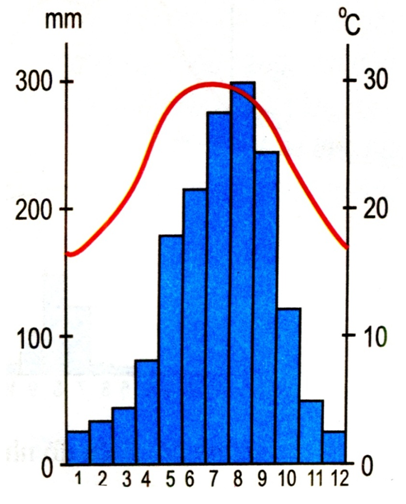 - Yếu tố: Nhiệt độ và lượng mưa
- Thời gian: 12 tháng
Đường
Cột
mm
0C
Bài 5
Vẽ và phân tích biểu đồ khí hậu
Nhóm 1,3
Trạm Hà Nội
Nhóm 2,5
Trạm Tân Sơn Hòa
Nhóm 4,6
Trạm Trường Sa
Các bước vẽ biểu đồ khí hậu
Biểu đồ khí hậu
Bước 1: Xác định các giá trị cao nhất trong bảng số liệu để tiến hành xây dựng hệ trục tọa độ.
0C
mm
Bước 2: Vẽ hệ trục tọa độ, bao gồm 1 trục hoành và 2 trục tung
- Trục hoành thể hiện các tháng trong năm (12 tháng)
- Trục tung :(2 trục)
+ Một trục nhiệt độ (0C)
+ Một trục lượng mưa (mm)
400
40
30
300
Bước 3: Vẽ các cột lượng mưa- Vẽ lần lượt tuần tự các cột lượng mưa từ t1 đến t12- Tháng 1 và tháng 12 sẽ vẽ liền với trục
20,3
20
200
Bước 4: Vẽ đường biểu diễn nhiệt độ
- Xác định các điểm nhiệt độ giữa các tháng
- Nối các điểm lại thành một đường liên tục.
17,7
16,6
Bước 5: Hoàn thiện: Bổ sung bảng chú giải, tên biểu đồ
100
10
Chú thích
Nhiệt độ
24,4
22,5
0
Lượng mưa
0
1
11
8
9
7
10
3
2
6
12
5
4
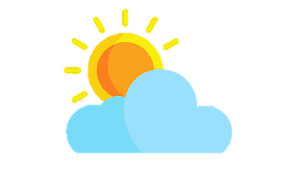 Phân tích biểu đồ khí hậu
Bài 5
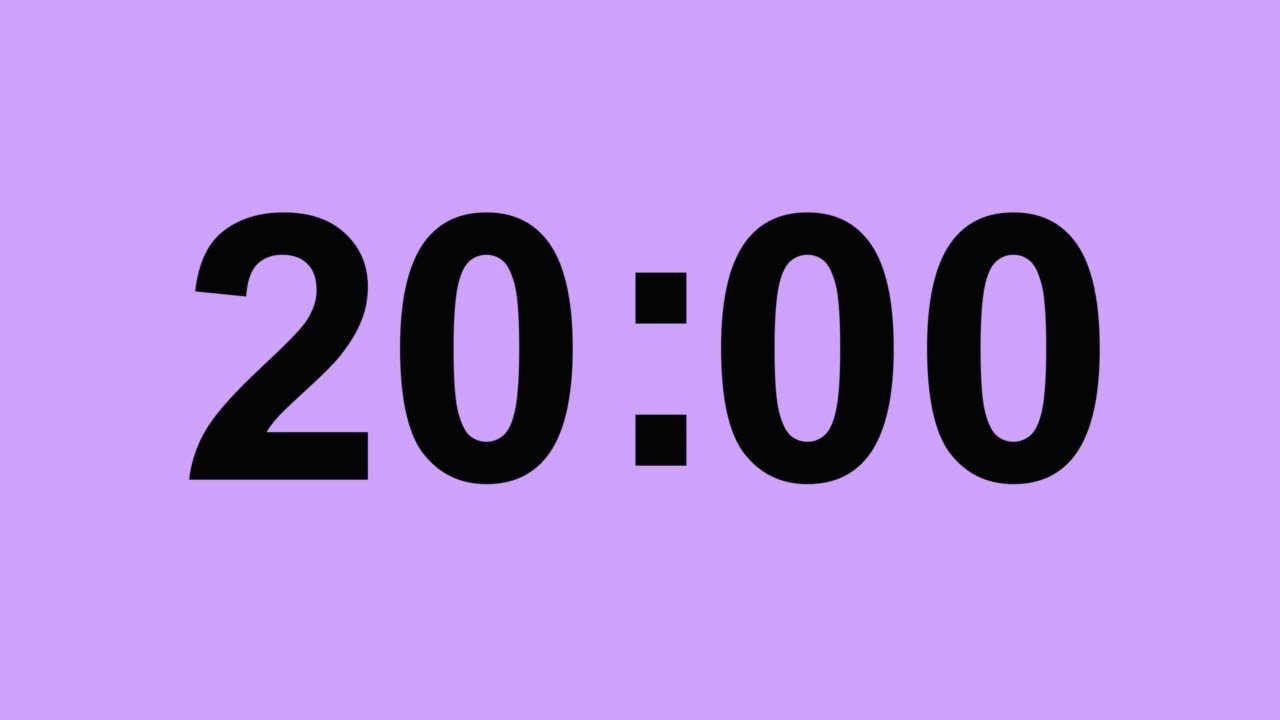 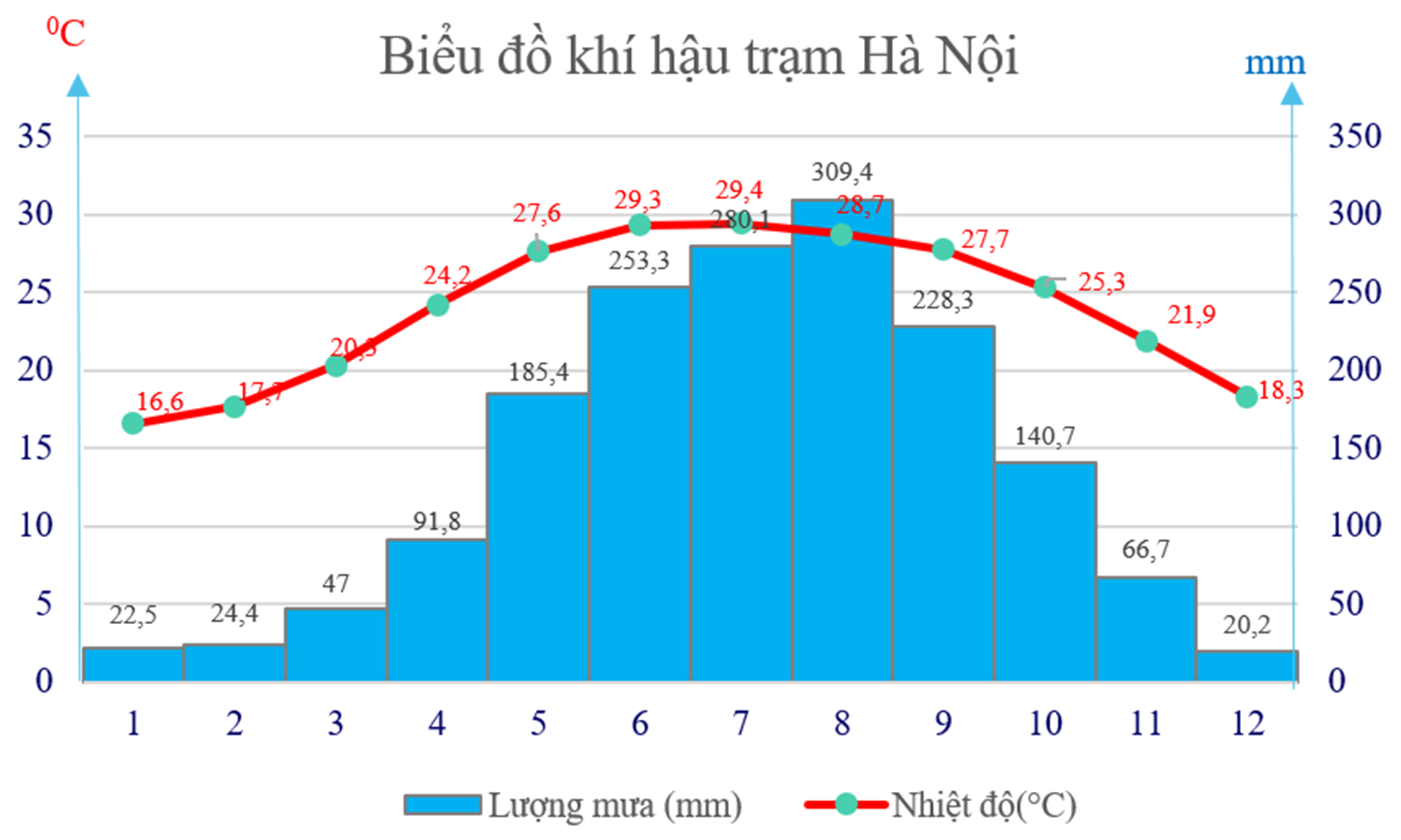 Bài 5
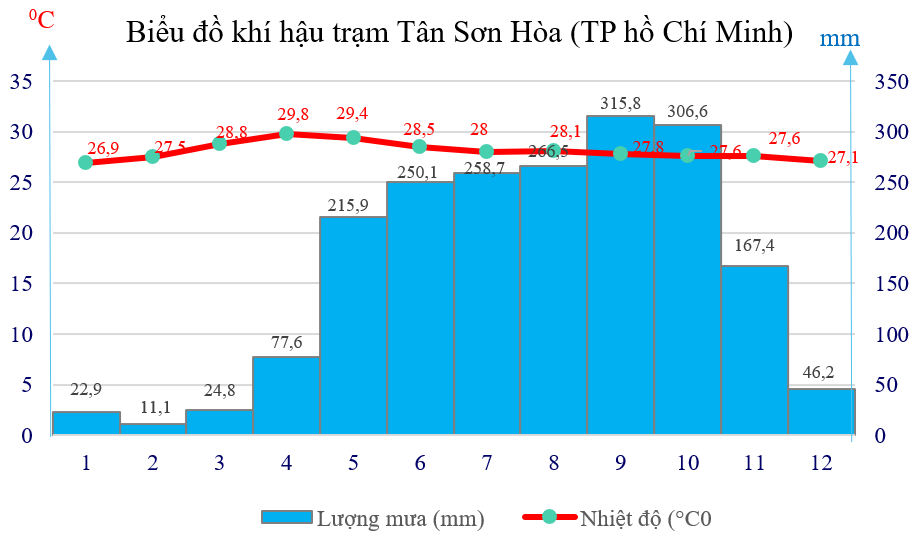 Bài 5
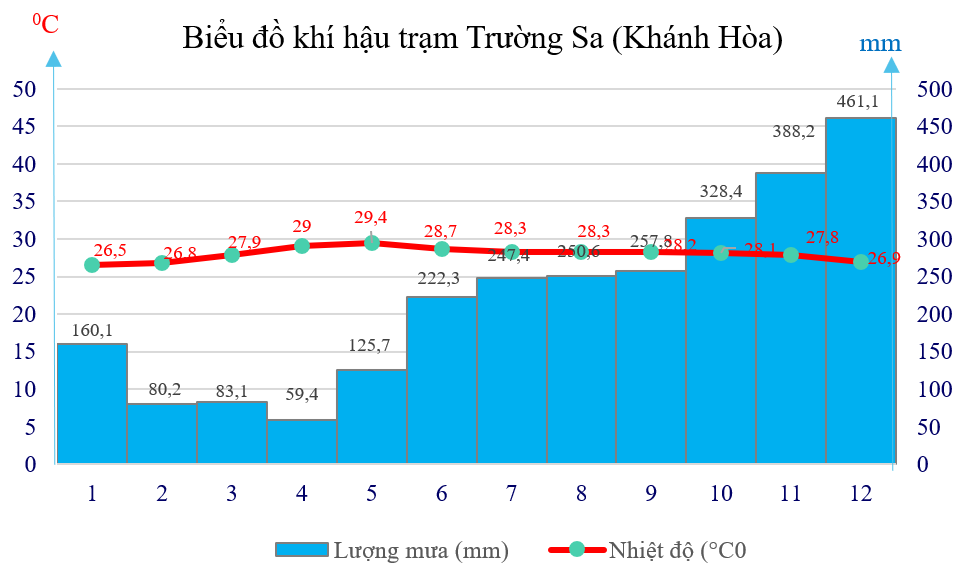 Bài 5
Bài 5
- Mùa hè nóng mưa nhiều


- Mùa đông lạnh, mưa ít
- Nóng quanh năm, chế 


độ nhiệt ít biến động


- Mưa nhiều và mưa 


theo mùa
- Nóng và mưa nhiều 


quanh năm.
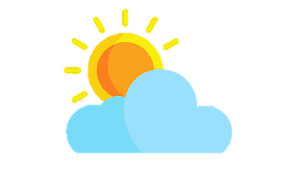 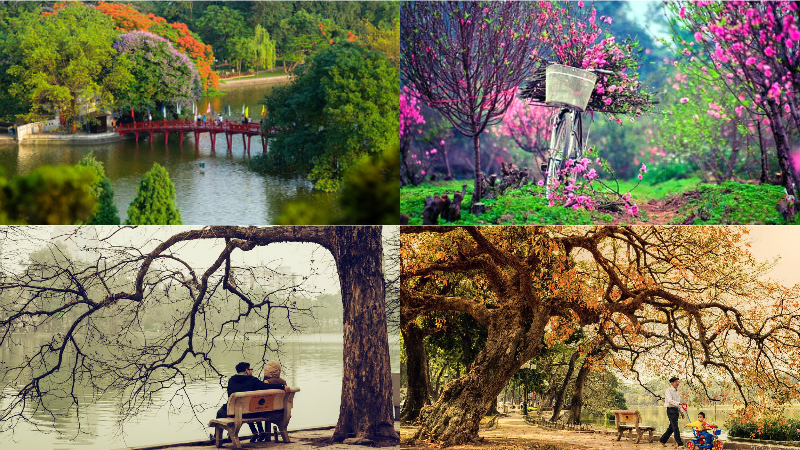 Bài 5
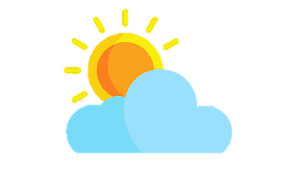 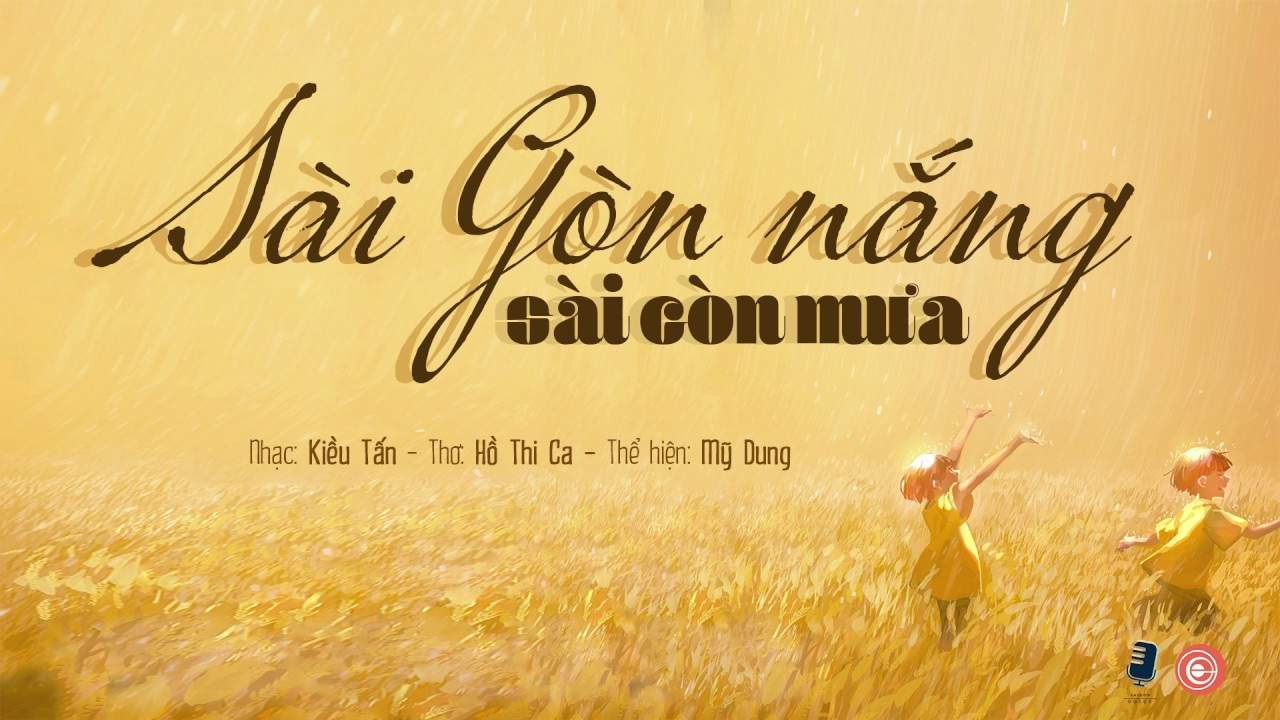 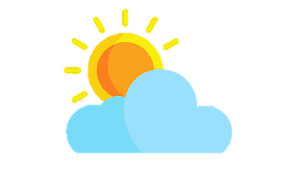 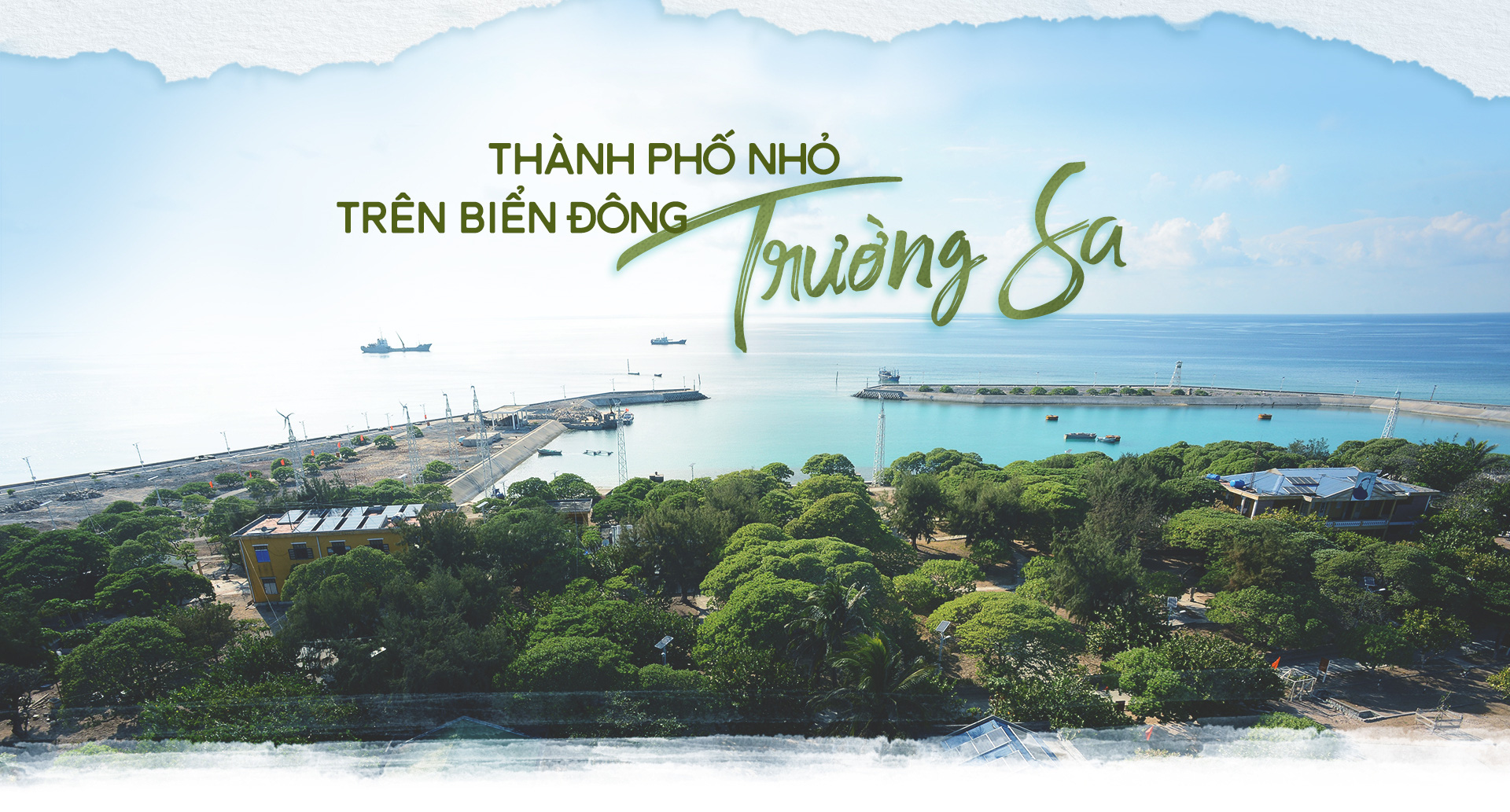 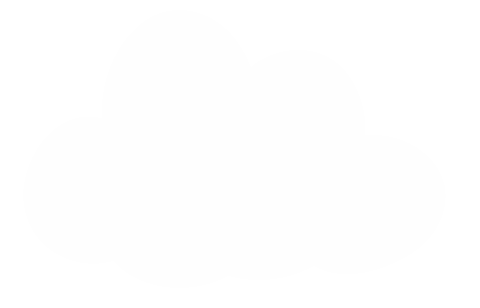 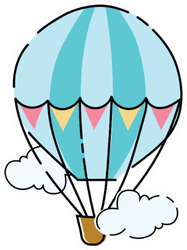 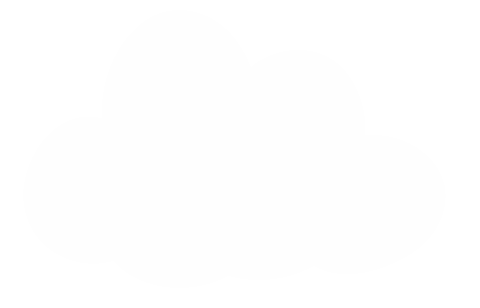 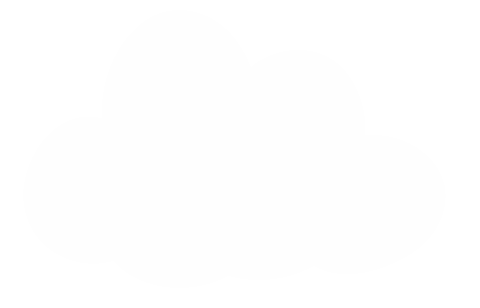 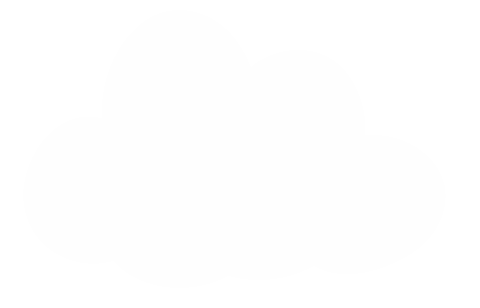 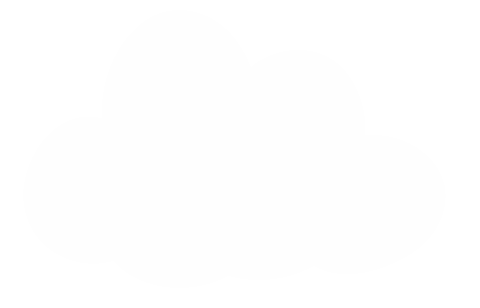 LUYỆN TẬP
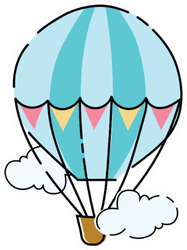 Ai nhanh hơn?
START
2
4
1
3
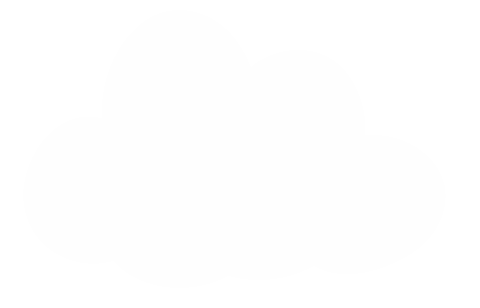 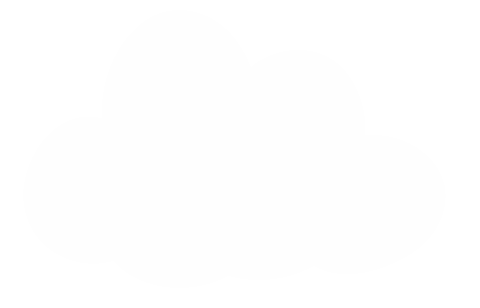 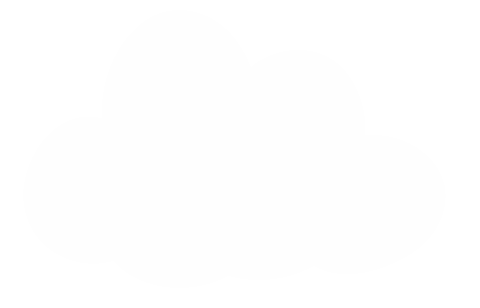 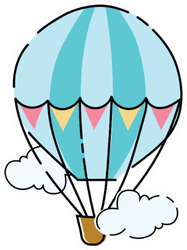 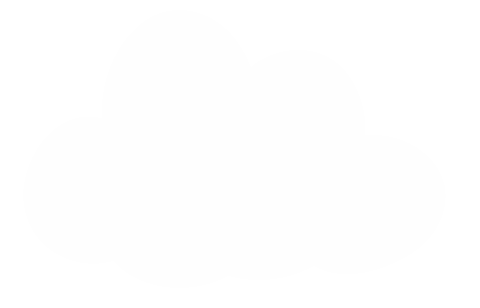 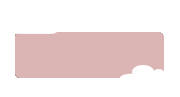 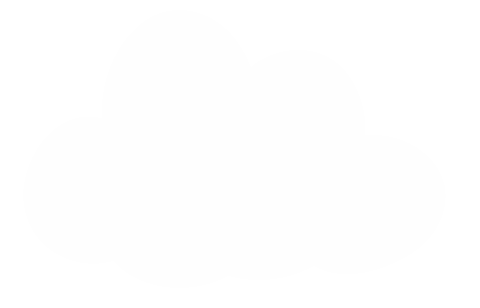 Câu 1
Quy trình để vẽ biểu đồ khí hậu có mấy bước?
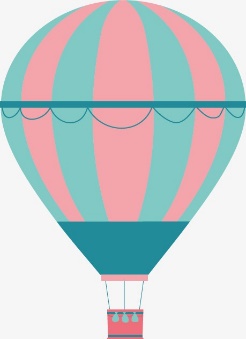 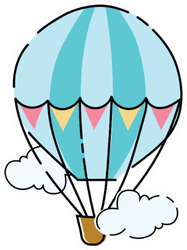 5 bước
START
1
2
4
5
3
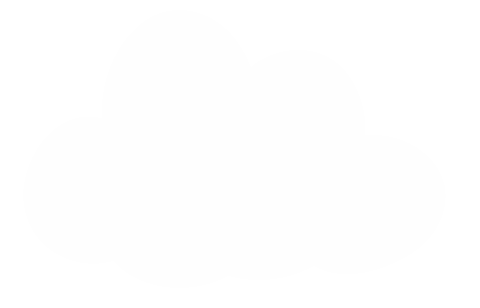 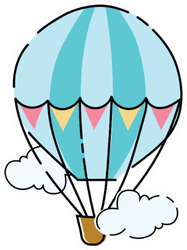 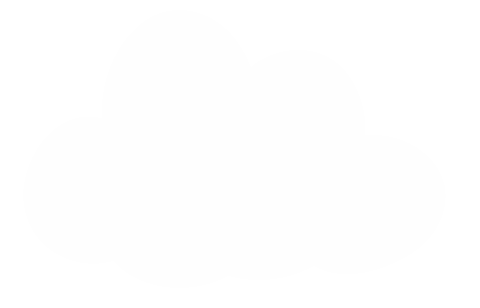 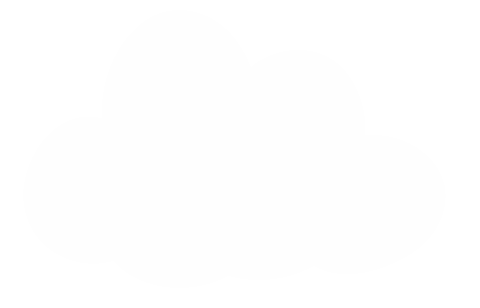 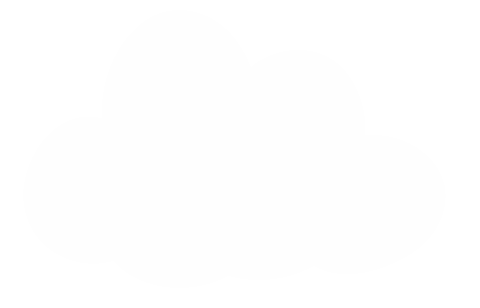 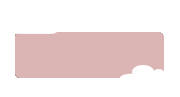 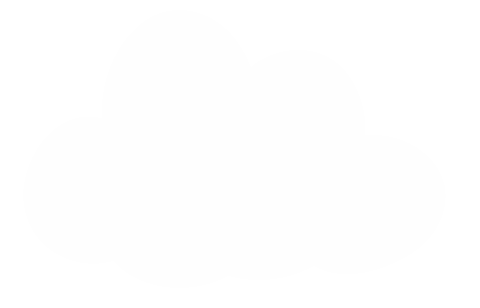 Câu 2
2 trục tung trong biểu đồ khí hậu thể hiện các yếu tố nào?
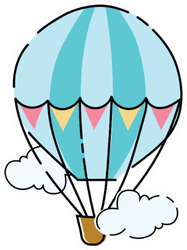 Nhiệt độ và lượng mưa
START
2
4
1
3
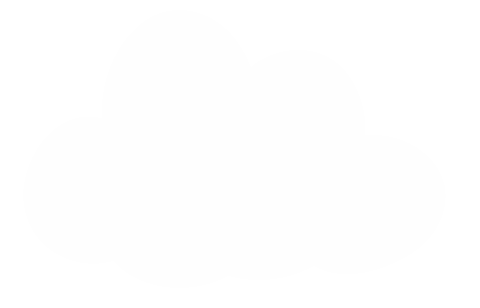 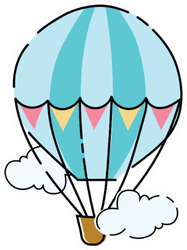 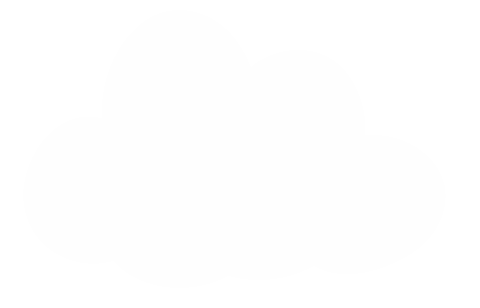 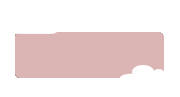 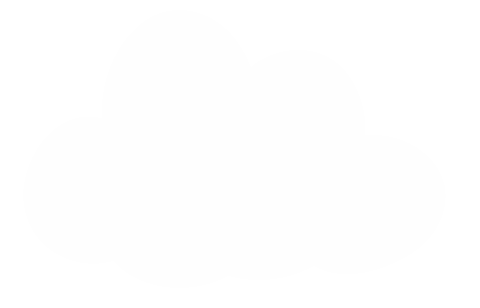 Câu 3
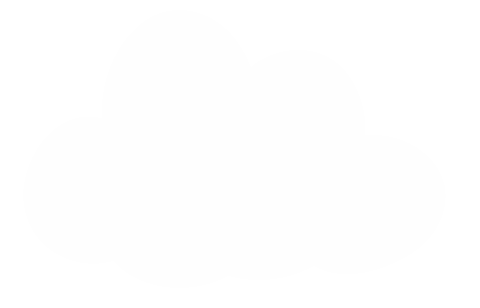 Khi xây dựng hệ trục tọa độ trong biểu đồ khí hậu cần chú ý điều gì ?
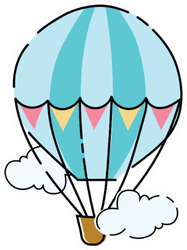 Giá trị cao nhất của các yếu tố nhiệt độ và lượng mưa
3
2
4
1
START
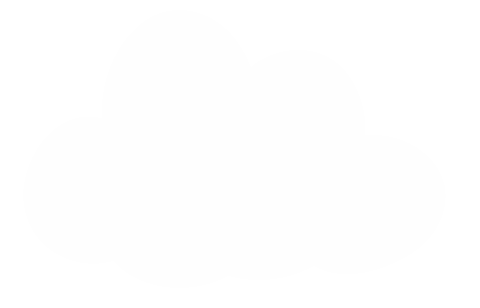 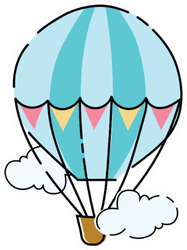 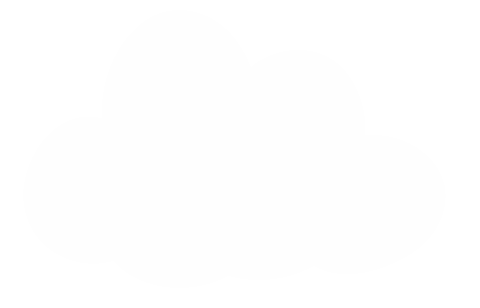 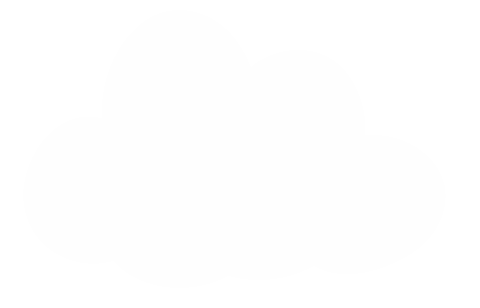 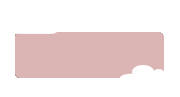 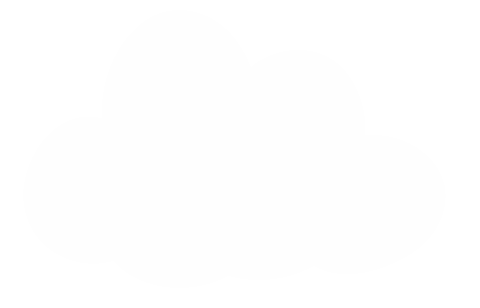 Câu 4
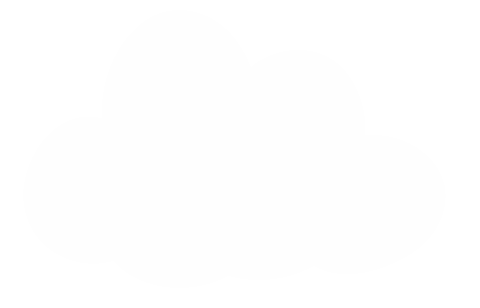 Khi vẽ biểu đồ khí hậu, trong bước hoàn thiện em cần chú ý những yếu tố nào của biểu đồ?
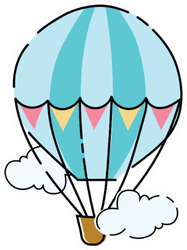 Chú thích và 
tên biểu đồ
4
2
1
3
START
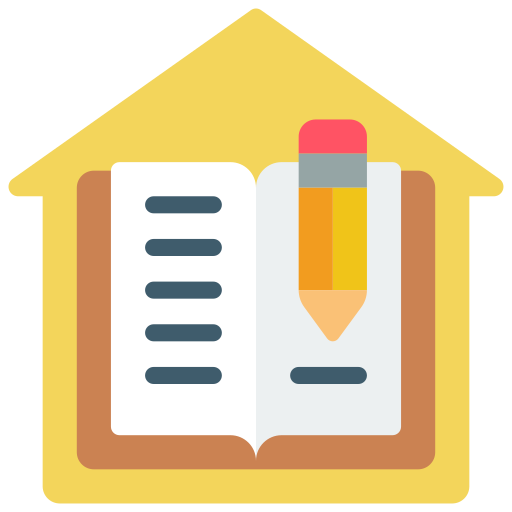 HƯỚNG DẪN VỀ NHÀ
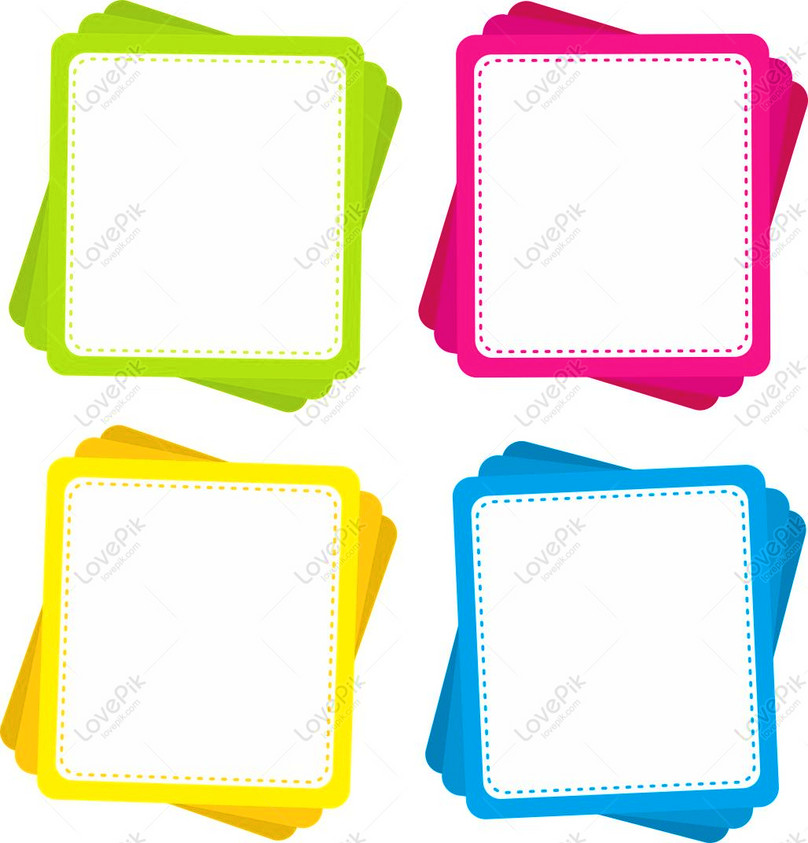 1. Hoàn thiện phần thực hành vào vở bài tập
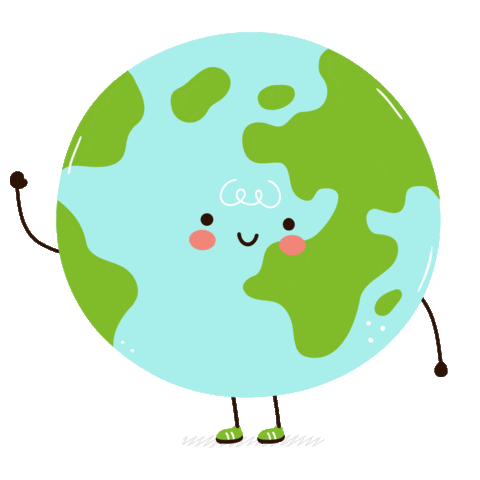 2. Tìm hiểu bài mới.
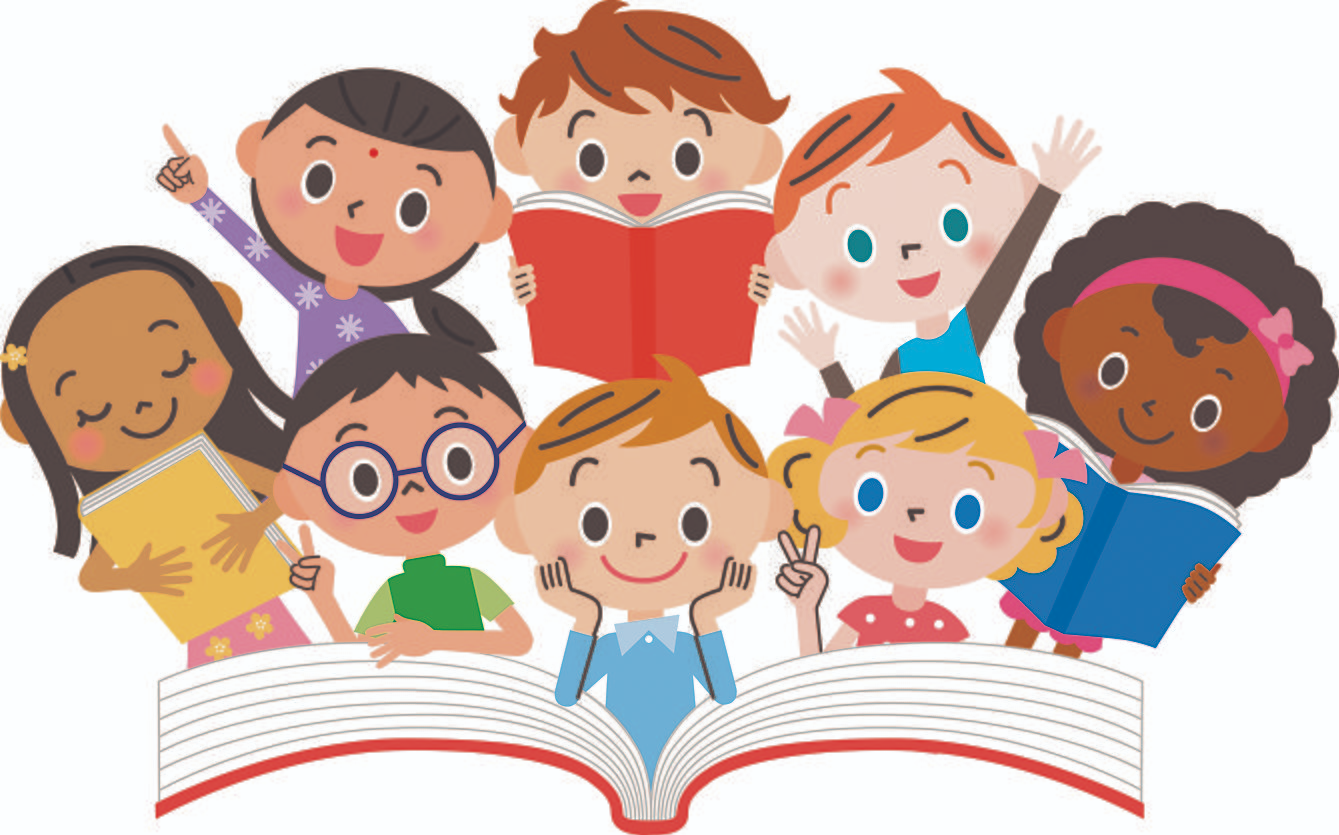 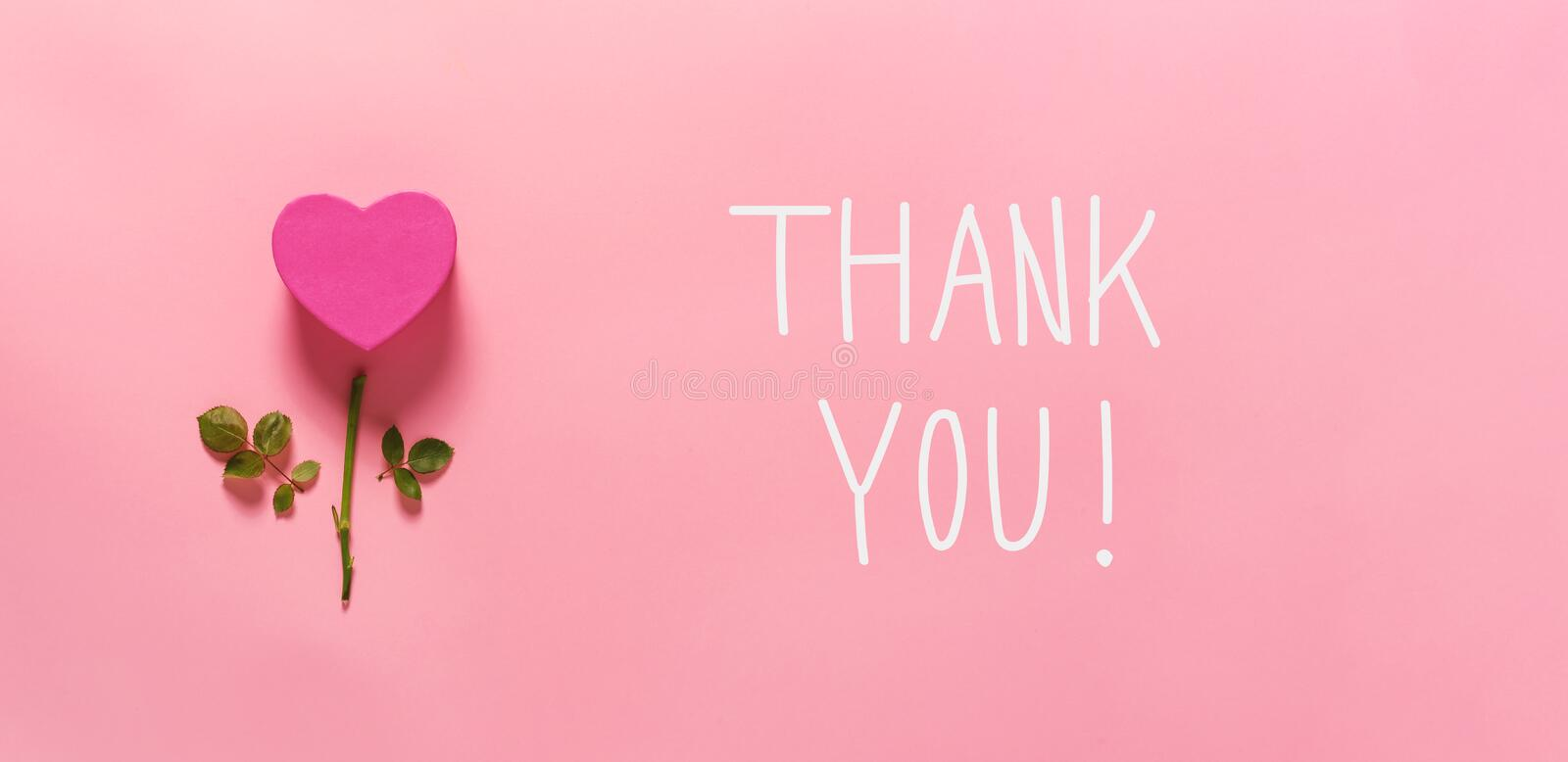 N
NHIỆT ĐỚI
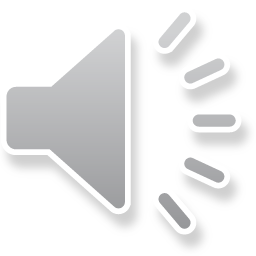 Â
ẨM
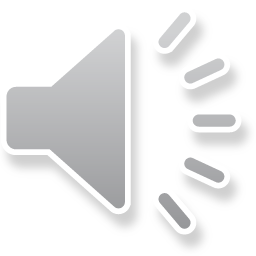 G
GIÓ MÙA
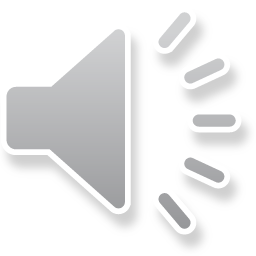 T
THIÊN TAI
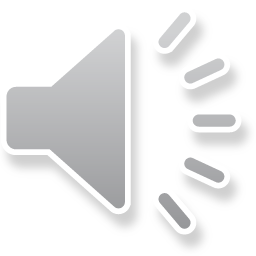 B
BẠCH MÃ


BẮC NAM
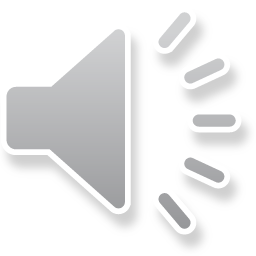 Ô
ÔN ĐỚI
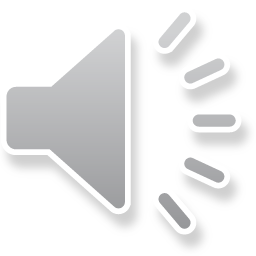 Đ
ĐA DẠNG

ĐỘ CAO
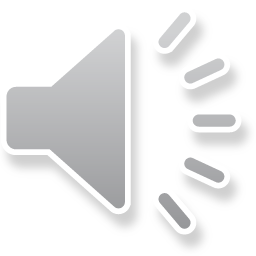 P
PHÂN HÓA
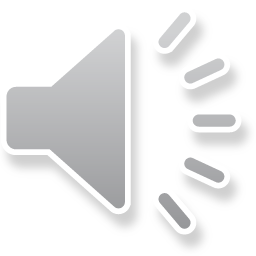